Standard Animal Weights Agricultural Advisory BoardApril 27, 2017
Frank X. Schneider
Director, Nutrient and Odor Management Programs
Background
Staff would like to update the AAB on changes to the Standard Animal Weights that are utilized in the Act 38 Nutrient Management Program.

Staff is seeking a recommendation from the AAB to the State Conservation Commission (SCC).  

The current animal weights that are used in the Act 38 Nutrient Management Plan (NMP) program were developed in 2010.  

The original animal weights were published in 1997 for Act 6.  
In 2007, a revision was made for Act 38.  
In 2010, the weights were again revised to better reflect current Pennsylvania agriculture.
Regulations
83.262 (a) (1) (i) of the Act 38 regulations state:
	Compute the animal weight for the agricultural operation 	by multiplying the average number of animals on the 	agricultural operation by the standard animal weight used 	by the livestock industry in this Commonwealth. The standard 	weights contained in guidance published by the 	Commission may be used to meet this requirement. Other 	animal weights may be used in place of those in the 	Commission guidance, if there is sufficient documentation to 	support their use. For those animal types not included in the 	Commission guidance, the average animal weight for the 	operation shall be used for this calculation, taking into 	account, if applicable, the range of animal weights throughout 	the time the animals are on the operation.
Public Comment
In September 2016, the SCC approved a 60-day public comment period on the draft standard animal weights and animal grouping.  

On October 28, 2016 SCC staff released the draft for public comment and also briefed the NMAB and the DEP AAB.  

The comment period ended December 30, 2016.
Public Comment
The public comment announcement asked for the following:
Comments on the draft weights.
Comments on the animal grouping.
When should the changes become effective?
How will the new animal weights be brought into existing Nutrient Management Plans (NMPs)?
How will the new animal weights be brought into existing Concentrated Animal Operation (CAO) / Concentrated Animal Feeding Operation (CAFO) calculations that show someone is not a CAO / CAFO?
How will these new weights and agronomy facts 54 be “rolled out”?
Public Comment
The SCC received 84 comments from 25 commentators.  

Based off the comments received, we asked the PSU species specialists to review the draft again and make final adjustments.  

Changed have occurred.
Proposed Dairy	- Significant change, compared to 2010 version
Proposed Swine	- Slight change, compared to 2010 version
Poultry (Layer)	- Significant change, compared to 2010 version
Poultry (Broiler)	- Significant change, compared to 2010 version
Poultry (Turkey)	- Significant change, compared to 2010 version
Poultry (Duck)	- Significant change, compared to 2010 version
Poultry (Other)	- Significant change, compared to 2010 version
Beef	- Slight change, compared to 2010 version
Veal	- Slight change, compared to 2010 version
Sheep and Goats	- Significant change, compared to 2010 version
Equine	- no change, compared to 2010 version
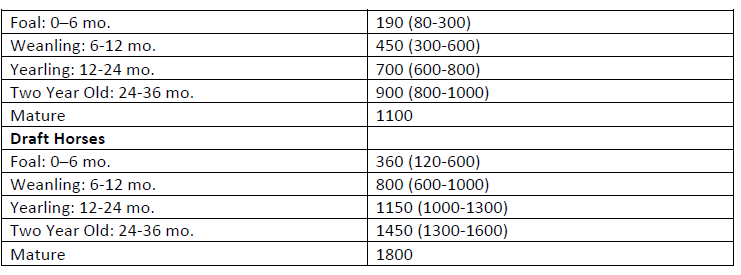 Bison	- Significant change, compared to 2010 version
Deer	- No change, compared to 2010 version
Alpaca and Llama	- Slight change, compared to 2010 version
“Roll Out” / Implementation
The SCC will publish the revised Standard Animal Weights and groupings table in the PA Bulletin, as soon as practical, after the SCC approves.

Agronomy Fact Sheet 54 will be updated and published.

New Standard Weights will be updated in the Growing Animal Weight Calculator section of the NMP spreadsheet.  
That NMP spreadsheet will be version 6.0.  
NMP Spreadsheet 6.0 is proposed to be released in October 2017 and then must be used for all CY 2019 NMP and beyond (until replaced by the next version). 
This release timing matches with the NM Technical Manual timing.
“Roll Out” / Implementation
A commercial Nutrient Management Specialist (NMS) must perform a CAO calculation that will be verified by a delegated conservation district or the SCC.  

Delegated CD’s can perform “preliminary” or “draft” CAO calculations but when it is determined that an operator is close to the CAO threshold, a commercial NMS needs to be brought in to perform the actual calculation that will then be reviewed by the delegated CD or SCC.
“Roll Out” / ImplementationNewly Identified CAOs
Note: we need to follow the regulations at (83.261. General.)
(1) (iii)   For new operations defined as CAOs and commencing before October 1, 2006, a plan shall have been submitted prior to commencement of operations. 

(3)  Operations that become defined as CAOs after October 1, 2006, due to expansion of an existing operation or loss of rented or leased land. Existing operations that make changes to their operations that result in becoming defined as CAOs for the first time after October 1, 2006, shall meet the following: 
 (i)   An agricultural operation which becomes a CAO after October 1, 2006, due to loss of land suitable for manure application, shall submit a plan within 6 months after the date which the operation becomes a CAO. 
An agricultural operation which will become a CAO due to expansion of operations by the addition of animals shall obtain approval of the plan prior to the expansion. 

(4)  New operations. A new operation which will commence after October 1, 2006, and which will be a CAO, shall obtain approval of a plan meeting the requirements of this subchapter prior to the commencement of the operation.
“Roll Out” / ImplementationNewly Identified CAOs – Due to Weight Changes Only
The NEW Standard WEIGHTS will become effective on October 1, 2019 (Start of Crop Year 2020)

It may be necessary to provide two CAO calculations.  
The 1st CAO calculation will provide the AEU/Ac calculation prior to the release of the new standard weights.
If this CAO calculation show a CAO, the operator must follow  previous guidance.
The 2nd CAO calculation will provide the AEU/Ac with the new standard weights.  

Once the operation is confirmed to be a CAO, that CAO will have 2 crop  years from that date to have an approved NMP.
These CAOs will need to have Crop Year 2020 NMPs
Plan approval before October 1, 2019, so plan should be submitted for review in June/July 2019
Note this is a 2 year roll out from when SCC approves weights until plan should be submitted for review and 2 1/12 years from weight approval until plan must be approved.
“Roll Out” / ImplementationExisting CAOs and CAFOs
New weights will be brought into the NMP when the NMP is due to be amended.  

This amendment may be at the triennial review or sooner, if one of the amendment criteria (“triggers”) are met before the triennial review.
Note that the 10% increase in AEUs “trigger”, for this standard weight update only, is merely for an expansion (addition) of animals and not based off the new standard animal weights until the triennial review time.

This would allow a 3-year phase in period for existing CAOs and CAFOs
“Roll Out” / ImplementationNew CAFOs
The NEW Standard WEIGHTS will become effective on October 1, 2019 (Start of Crop Year 2020)

If the CAFO is also a CAO, they will follow the CAO Guidance:
	- The newly defined CAFO will be required to have an approved 	CAFO permit by the time that the new animal weights become 	effective (October 1, 2019).  
	- This requirement will necessitate that the newly defined 	CAFO submit an administratively complete CAFO permit 	application by April 1, 2019.
“Roll Out” / ImplementationNew VAO CAFOs
If a newly defined Voluntary Animal Operation (VAO) CAFO, Once the operation is confirmed to be a CAFO, using the NEW Standard Animal Weights, that CAFO will have up to 2 crop years to have an approved NMP and CAFO permit.
The newly defined CAFO will be required to have an approved CAFO permit by the time that the new animal weights become effective (October 1, 2019).  This requirement will necessitate that the newly defined CAFO submit an administratively complete CAFO permit application by April 1, 2019.  
Note this is a 2 year roll out from when SCC approves weights until plan should be submitted for review and 2 1/2 years from when the revised weights were approved by the SCC until the NMP must be approved.
Questions